Financial Wellness for  Cooper Residents and Fellows Fall 2023
Jay  Weinberg, CLU, ChFC
PGY1 Financial Solutions 
jay@pgy1.com
(609) 432-8862 
Complete our “New Client Questionnaire” at www.pgy1.com
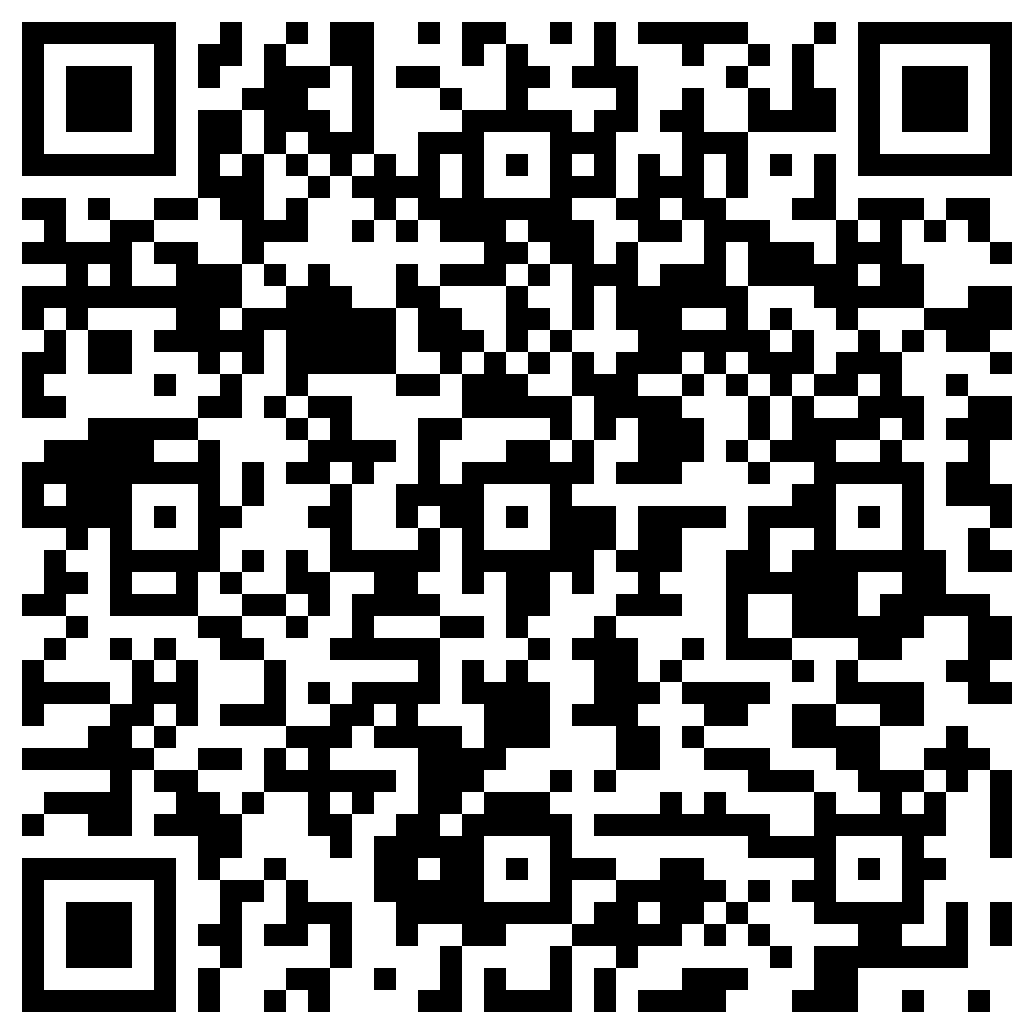 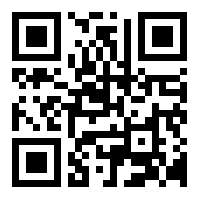 Questionnaire
Scan to add Jay to your contacts
Financial Planning Items
Student Loan Repayment Strategies 
Tax Filing Considerations 
Disability Insurance
Physician Home Mortgages 
Life Insurance
IRA’s and Retirement Planning
Government Student Loans  New “SAVE” Repayment Plan
SAVE replaces REPAYE and is the new default plan.  Those on REPAYE will automatically get benefits of SAVE program.
Lowest monthly payment of all IDR plans.  
Higher poverty line exemptions.
Full unpaid interest subsidy (meaning your balance won’t increase while on SAVE plan).
Tax filing status will not impact payment amount calculations (as it previously did with REPAYE and other plans).
Example of SAVE for a Resident
$200,000 of Govt. Loans @ 6% 		= $12,000 Annual Interest
$250 Per Month Payment			= $3,000 Annual Payment
Unpaid Interest					= $9,000
Loan Amount Stays at $200,000 
All of your Unpaid Interest is Subsidized
 
Are You A Candidate?
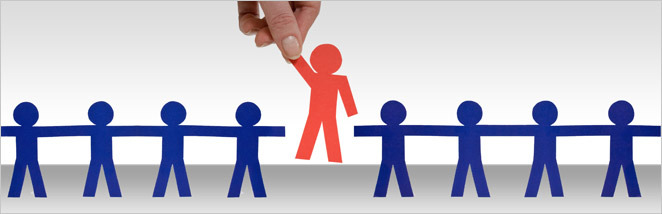 SAVE Examples
If your SAVE payment is $0, then 100% of your interest is subsidized (regardless of interest amount and/or interest %).  Common Scenario for Interns

If your SAVE payment is $250 and your interest is $1,500, then your interest subsidy is $1,250.  Common Scenario for Residents and Fellows and 1st year Attendings.

If your SAVE payment is $1,500 and your in interest is $1,500, there is no interest subsidy.  Common Scenario for Attendings.
Public Service Loan Forgiveness (PSLF)
Private RefinanceMakes Sense For Those Who:
Interest rates on private refinances fluctuate based on interest rate environment and can be more/less favorable over time.
Student Loan Refinance Links
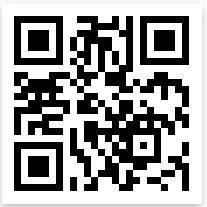 https://laurelroad.com/refinance-student-loans/?jwapp

http://sofi.com/AtlanticPensionPhysicians

http://sofi.com/app

http://iowastudentloan.org/jayw  
     They accept Non Title-IV Loans
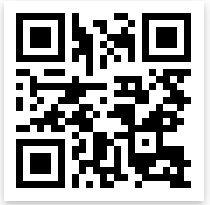 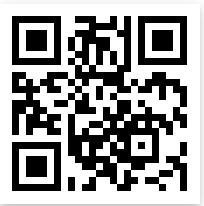 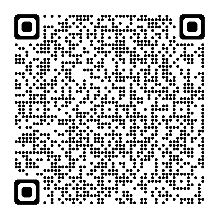 Factors To Consider When Choosing The Right Disability Policy
Definition of Disability – Own Occupation
Group Disability Policies Compared To Individual Policies
Future Increase Options Without Medical Questions
Policy Differences in Florida, California, Arizona & Nevada
Medical Underwriting & Financial Underwriting
Special Policy’s that Don’t Require Medical Questions
Reasons To Secure Coverage While “In Training”
“For Physician” Websites – Pro’s and Con’s
Own Occupation That Fits Your Specific Needs
Group Disability Insurance v. Individual Disability Insurance
DISABILITY INSURANCESHORT TERM       v.     LONG TERM
Ability to Increase the Coverage Amount in the Future Without Answering Medical Questions Based On Your Health TODAY
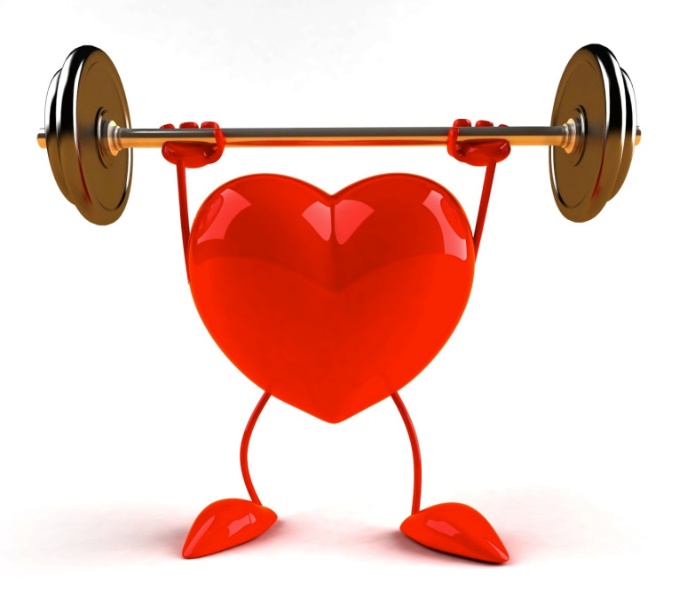 “Favorable” 

Guardian *
Ameritas
Mass Mutual *
“Mandatory Requirements to Keep Feature on Policy” 

Principal
Standard *
Guardian *
Mass Mutual *
Ameritas *
* = Company offers both options, depending on the specific policy
Different States – Different Pricing/Policy Wording
MEDICAL UNDERWRITING
“No Medical Questions Asked” Individual Disability Insurance Policies
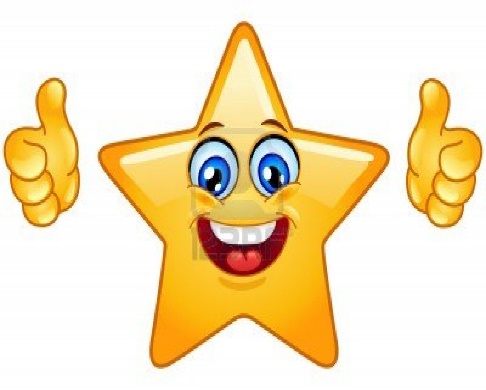 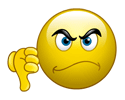 We have exclusive offers nationwide and keep a list of 100+ programs with similar offers through other insurance professionals.
Medical/Psychological Items that Can Impact Securing a Comprehensive Disability Policy
Treatment/Counseling for Mental Health (Anxiety, Depression, Substance, Eating Disorder, Sleep Disorder, Talk Therapy)
Prescriptions in the Pharmacy Database
Musculoskeletal or Hardware Implanted from Previous Injury 
Cancer 
Digestive Issues
Reproductive System Issues
Autoimmune Issues
COVID
Syncope Episodes
Diabetes
Emergency Room Visits
Fatigue
Vision Issues
Hearing Issues
Family History
Roughly 50% of Residents Have Information in Their Medical File that Can/Will Impact Their Ability to Secure a “Clean” Disability Policy.
Guardian Guaranteed Standard Issue Disability Insurance Coverage for Cooper House Officers
Medical Specialty True Own Occupation Policy
No Medical Questions Asked – Guaranteed Issue
There are NO price increases/surcharges. 
Ability to lock in an affordable policy now with the option and ability to increase your coverage later with no health questions.
Other insurance agents do not have access to this policy.
If you previously applied for Disability Insurance it may make you ineligible for this offer.  Contact us before speaking to other agents.
This offer is not endorsed and not sponsored by Cooper and is independent of any benefits offered by Cooper.
We have exclusive offerings at many other institutions in the area: Jefferson, UPENN, Rowan, Einstein, Temple, PCOM, Cooper, Lehigh (coming soon), Inspira (coming soon) and Geisinger (coming soon).  Contact us for more details.
Reasons to Secure a Policy ASAP
Lock in a “starter policy” now, but have the “balloon option” to increase the coverage amount later, without having to answer any medical questions.
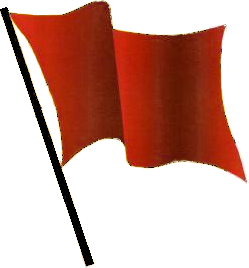 RED FLAGS Associated With Disability Insurance!
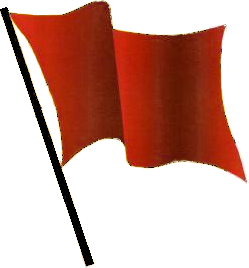 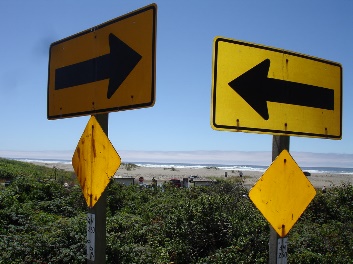 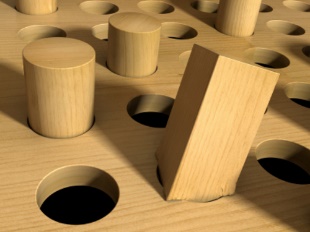 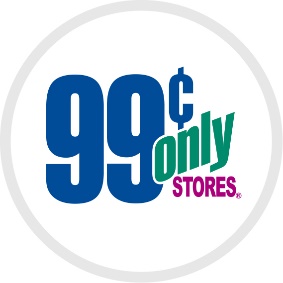 Where To Begin The Process To Secure A Comprehensive Disability Insurance Policy
www.pgy1.com
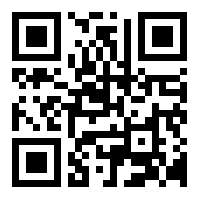 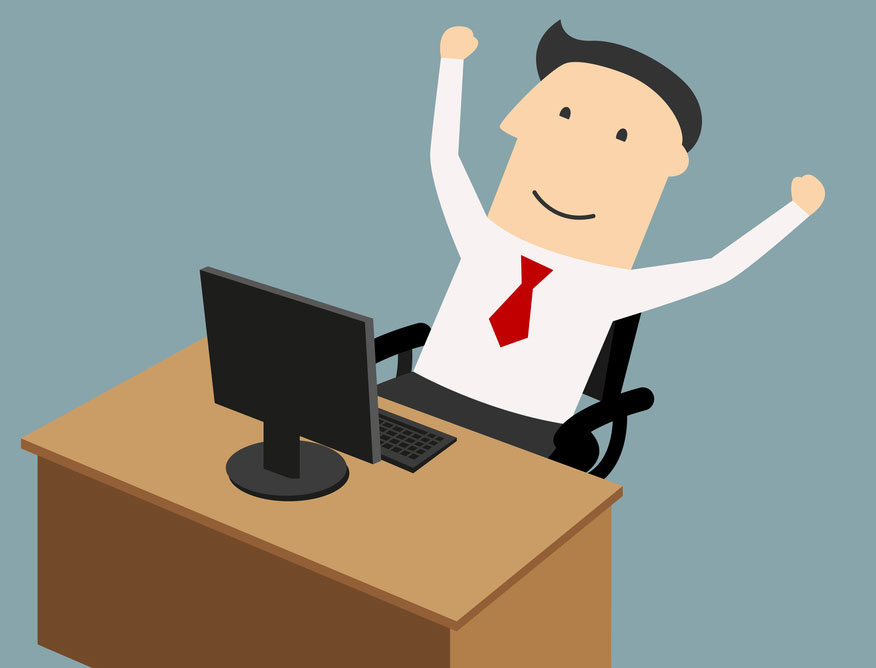 Highlights Of Physician Mortgages
Life Insurance
Roth IRA’s
ROTH IRA’S
Annual Income
Tax Filing Status
Contribution Limits
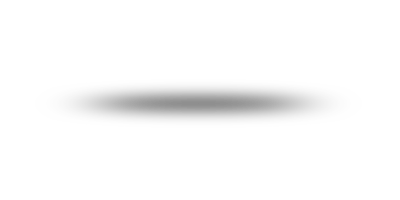 Key Components Within a Resident’s Financial Plan
Rank These Items Based Upon Your Specific Situation
Would You Like To Set Up A Complimentary Consultation?
If you would like to initiate a conversation, please do not hesitate to contact Jay at (609) 432-8862 
 

Complete our New Client Questionnaire at www.pgy1.com 




To begin the application process for a comprehensive policy, please visit my secure web portal at www.disabilityquotes.com/weinberg
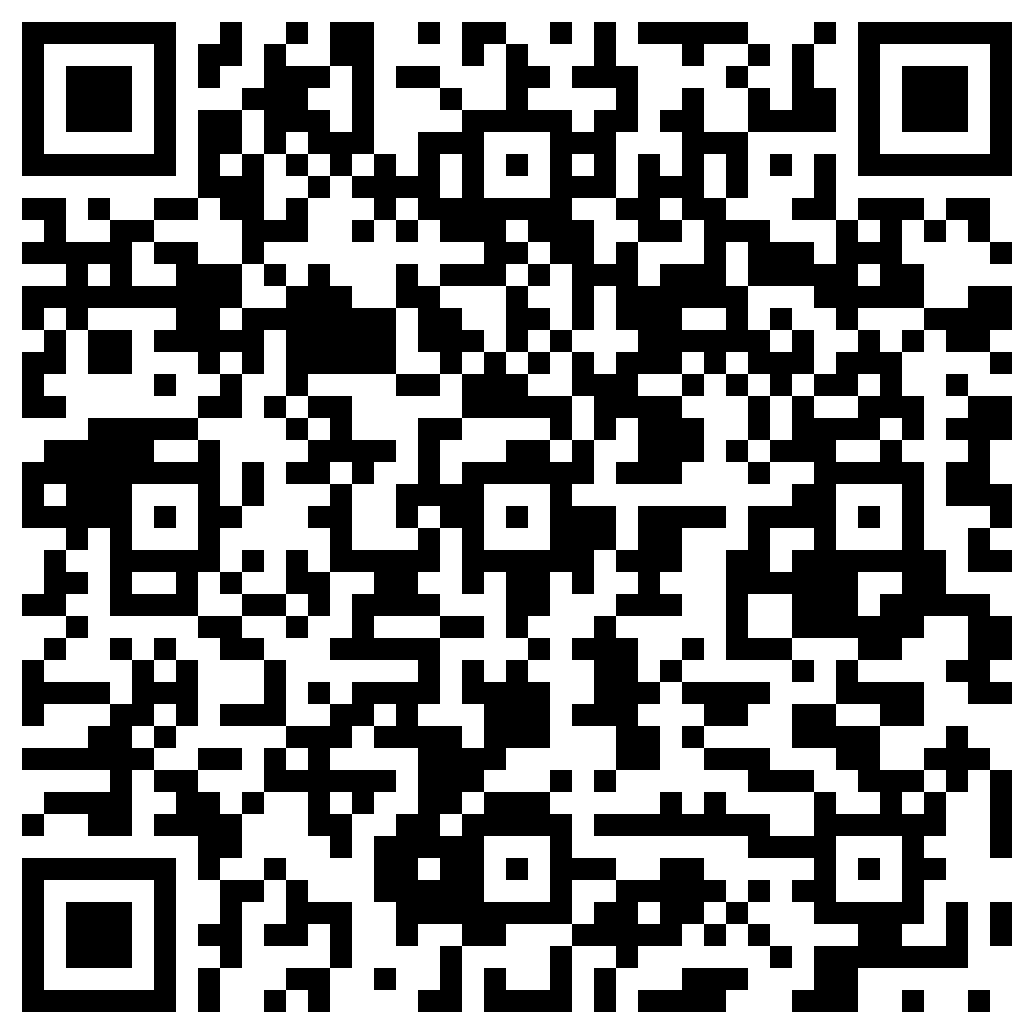 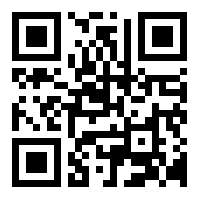